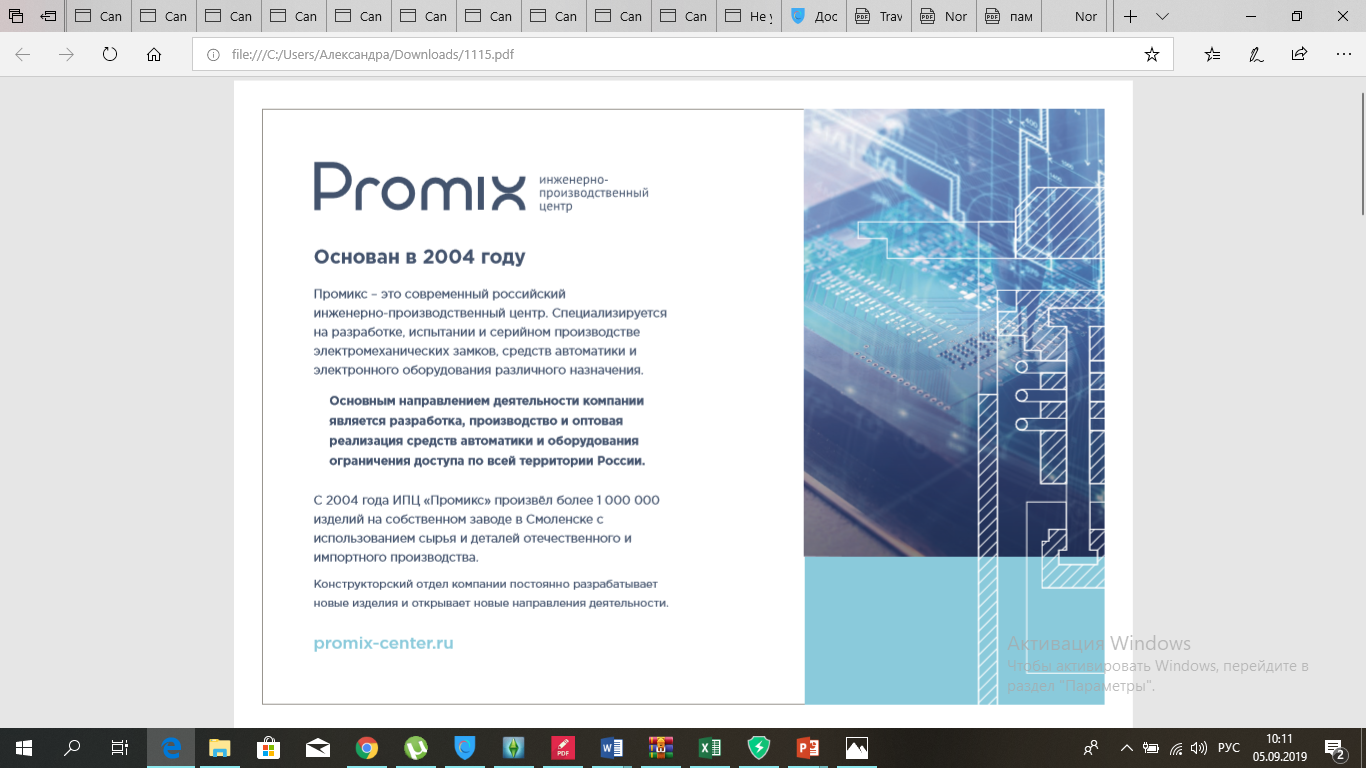 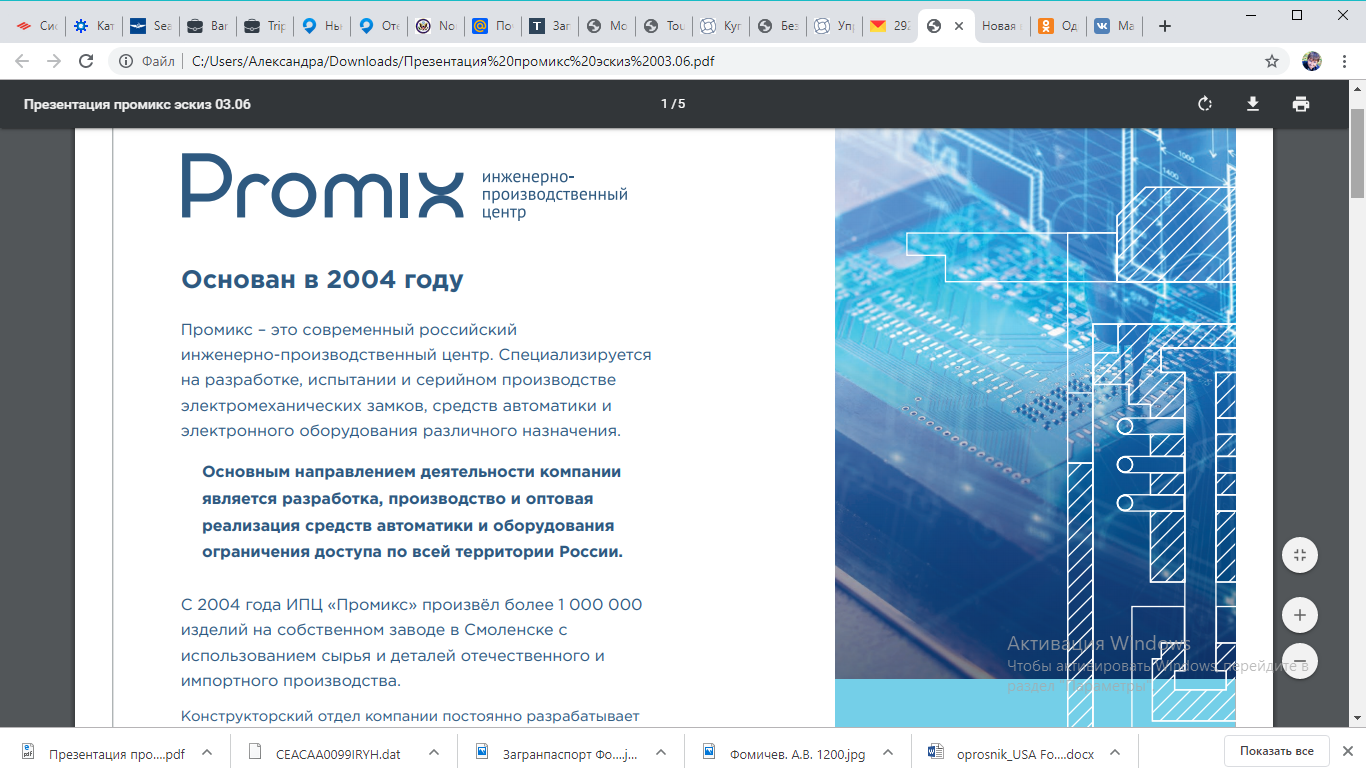 ЭЛЕКТРОМЕХАНИЧЕСКИЙ ЗАМОК С ДИСТАНЦИОННЫМ УПРАВЛЕНИЕМ ДЛЯ ОДНОДВЕРНЫХ ХОЛОДИЛЬНЫХ ШКАФОВ
promix-center.ru
Promix-FRS.1D.01
Универсальный электронный замок для однодверного холодильника (комплект)
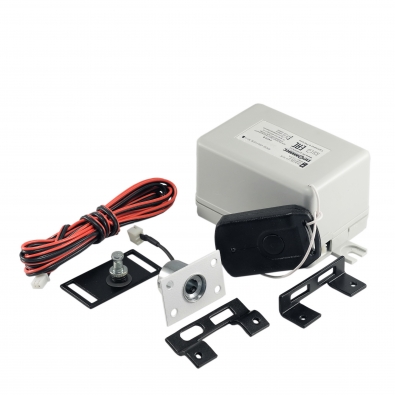 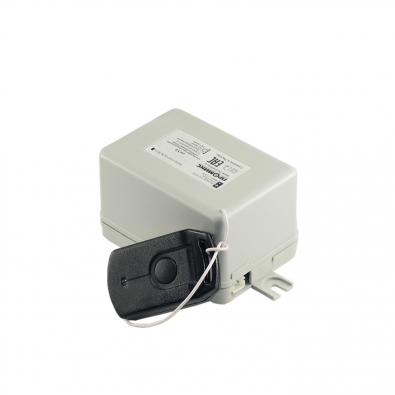 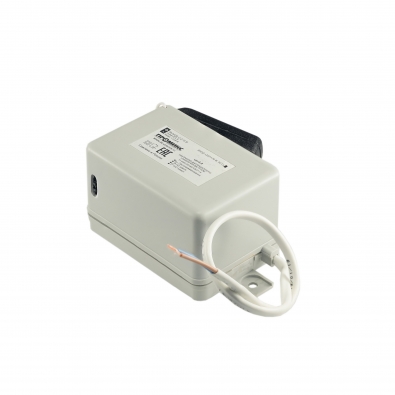 promix-center.ru
Комплект поставки
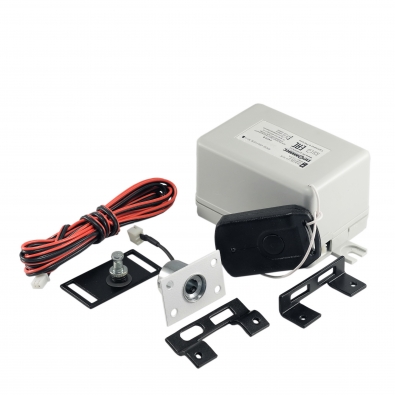 Электромеханический замок с дистанционным управлением по радиоканалу.
Комплект поставки:
1. Замок Promix-SM.131.10  - 1 шт.2. Ригель Promix-AD.DB.13 - 1 шт.3. Кронштейн Promix-AD.BR.05 - 1 шт.4. Кронштейн Promix-AD.BR.06 - 1 шт.5. Контроллер Promix-CR.RX.02 - 1 шт.6. Радиобрелок Promix-CR.TX.01 - 1 шт.7. Саморез 4х16 (пресш.) - 8 шт.8. Винт М4х6 (пресш.) - 2 шт.9. Самоклеящаяся виниловая пленка (25мм) для декоративной 
маскировки провода - 1 м.10. Руководство по эксплуатации - 1 шт
promix-center.ru
Система дистанционного управления по радиоканалу
Встроенный источник питания с электронной защитой от короткого замыкания и перегрузки

  Программирование непосредственно с контроллера (джамперами) и дистанционно с использованием мастер-брелока

 В памяти контроллера всегда только один брелок (при записи нового брелока старый удаляется)

 Возможность отдельной замены источника питания и радиомодуля при ремонте
promix-center.ru
Установка замка на однодверные холодильники
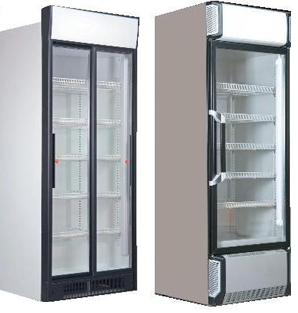 Предназначен для установки на однодверные холодильники FRIGOREX FV 500, FV 650, ACTIVATOR 500, 700, NORCOOL Super 600, 7, 76, S 76, Super 8, Ecocool 8, Finesse 600, CMV 750, COLDWELL СS 450, C 450 SL, HELKAMA C5G, POLAIR DM105-S (-G) (ШХ-0,5 ДС), DM107-S (-G) (ШХ-0,7 ДС), INTER 390T, 400T, 500T, 501T, 550T, 570T, 750T, 770T, UBC Ice Stream Medium, Optima, Dynamic и другие коммерческие холодильники
promix-center.ru
В зависимости от типа профиля двери установить
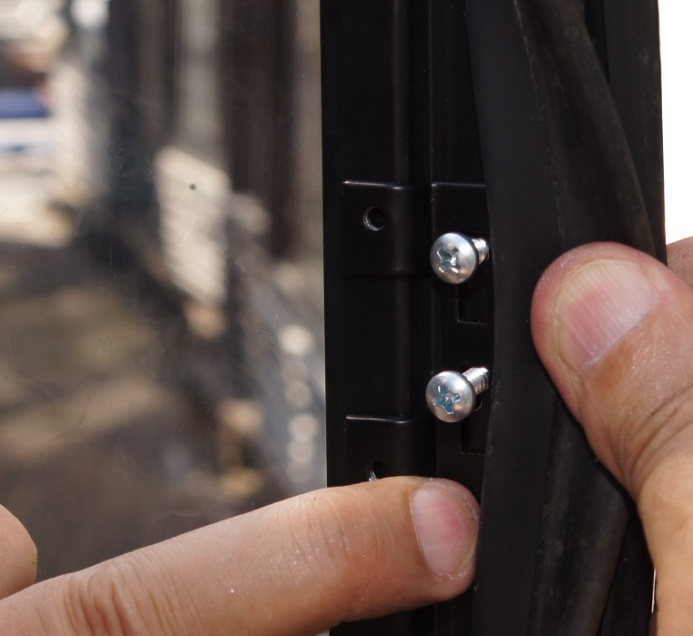 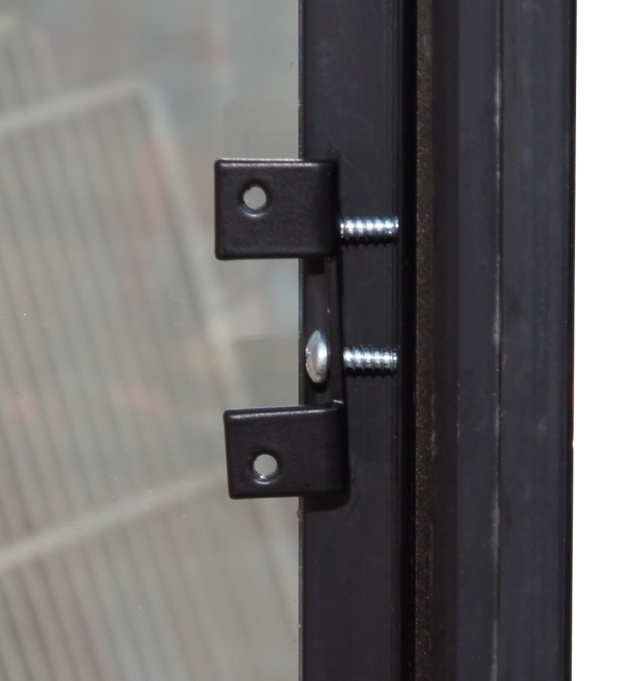 Кронштейн Promix-AD.BR.06
Кронштейн Promix-AD.BR.05
promix-center.ru
На установленный кронштейн 
установить ригель Promix-AD.DB.13
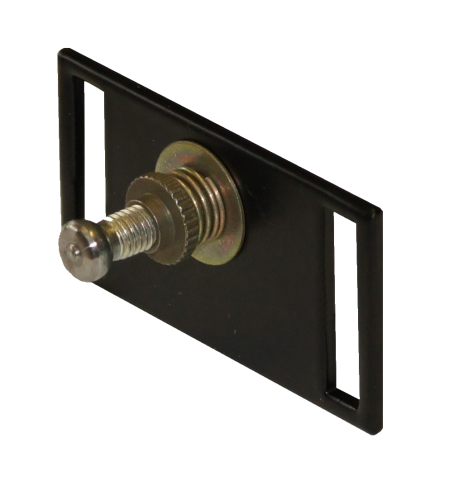 promix-center.ru
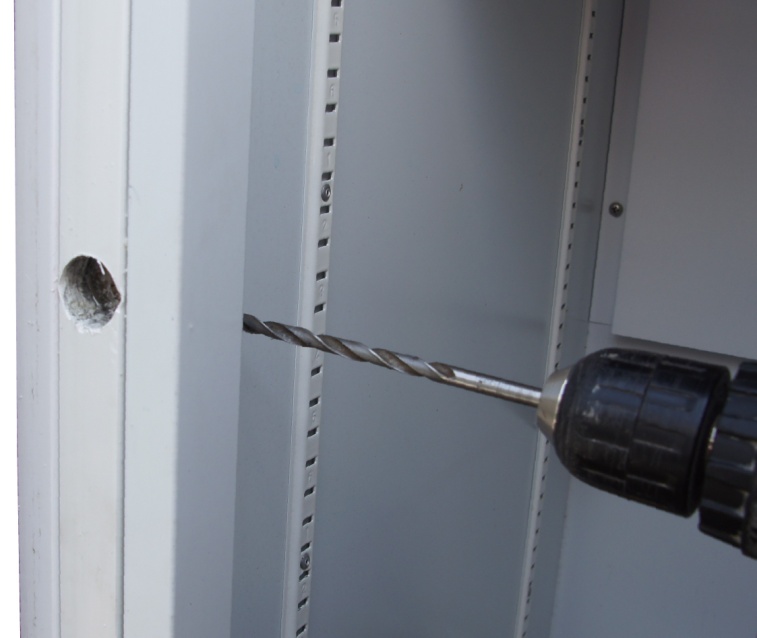 Закрыть дверь и надавить на нее – ригель сделает отметку на стенки двери;По центру отметки просверлить отверстие диаметром 24 мм;Изнутри холодильника просверлить отверстие диаметром 6 мм;
promix-center.ru
Протянуть с помощью проволочной петли провод замка;
Закрепить замок, проложить провод и заклеить его декоративной лентой;
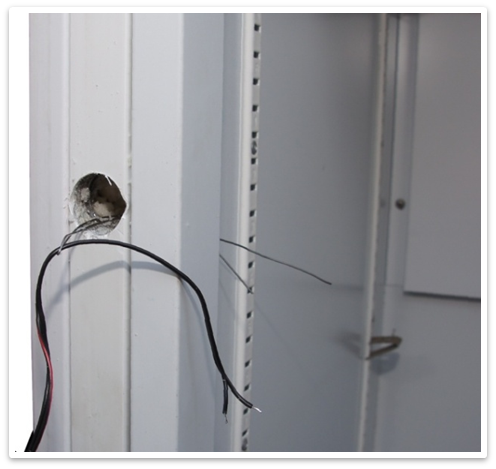 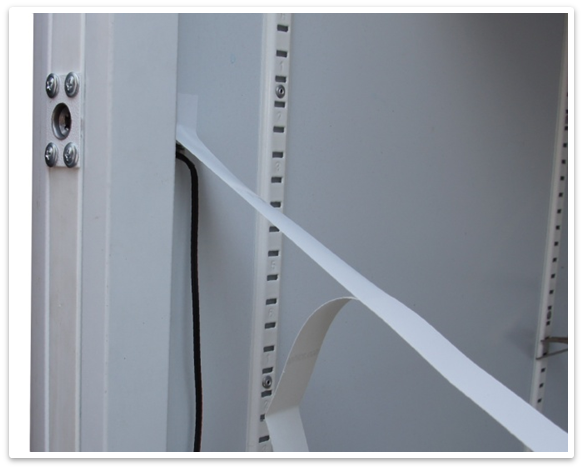 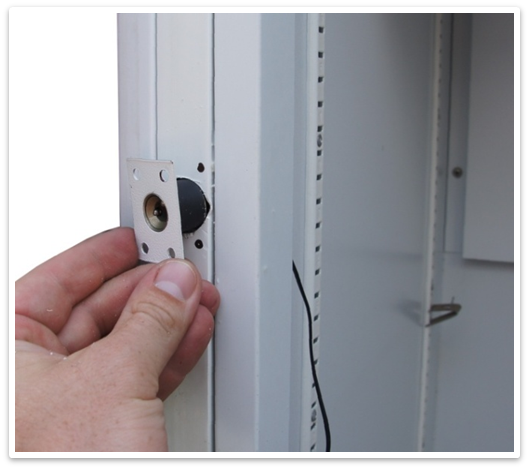 promix-center.ru
Проверить, чтобы ригель легко входил в отверстие замка;
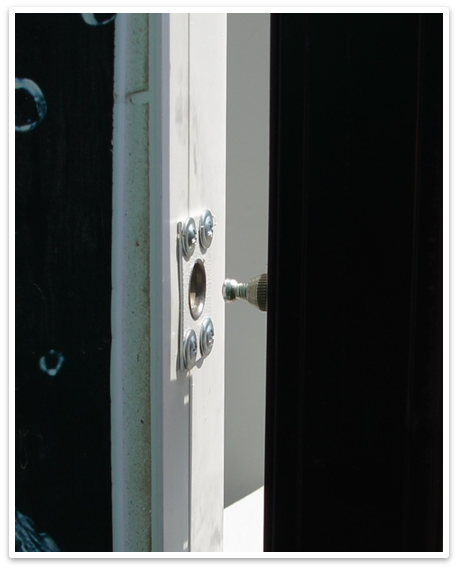 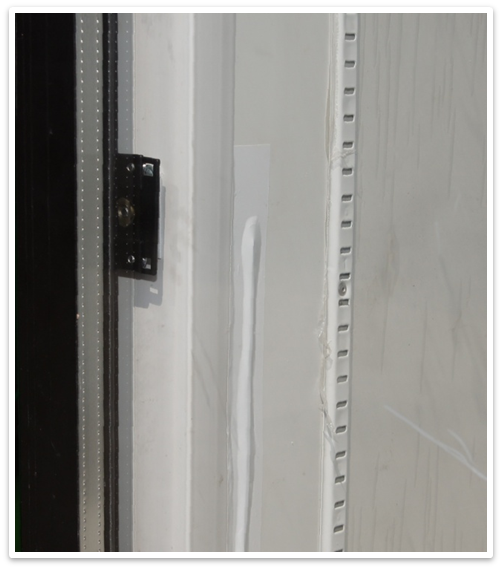 promix-center.ru
Установить контроллер за рекламной панелью, либо в компрессорном отсеке, и подключить  к сети 220В и к замку;
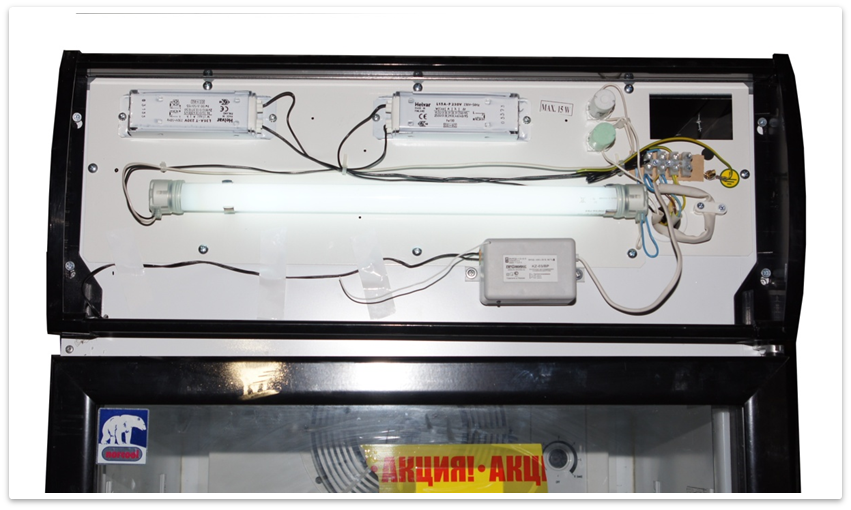 promix-center.ru
Схема подключения
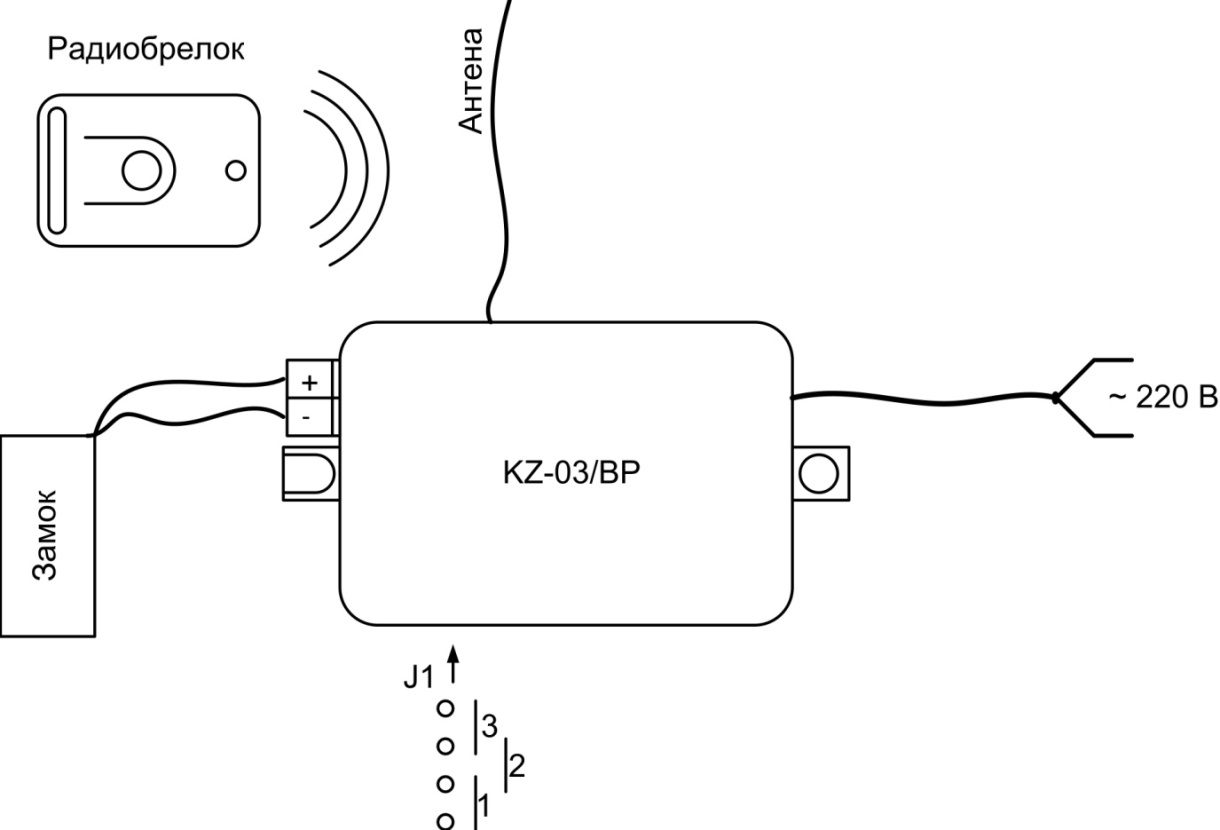 1 – управление нормально открытым замком;
2 – управление нормально закрытым замком;
3 – программирование.
promix-center.ru
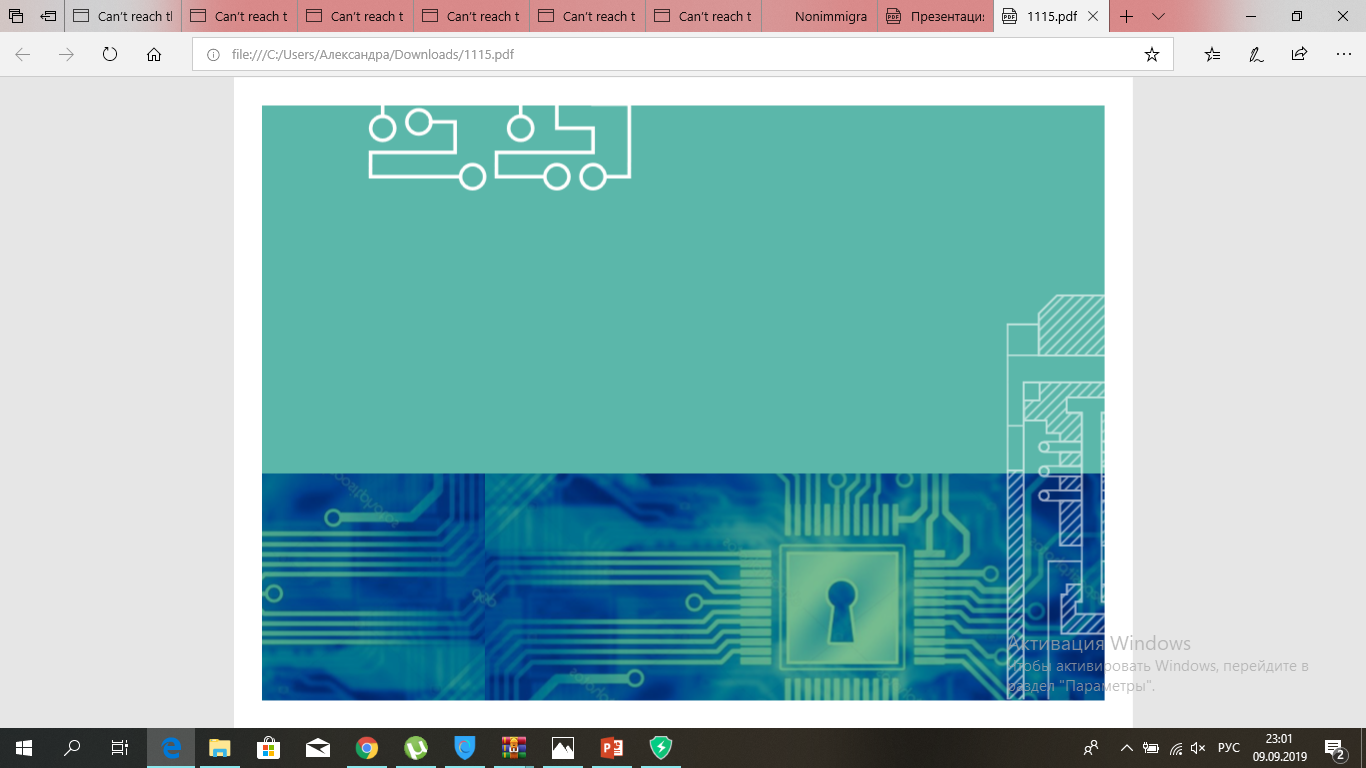 +7 (4812) 619-330
+7 (960) 586-62-99
Нам доверяют более 1 000 000 пользователей
promix-center.ru